Volumetria de Óxido-redução
Cibele Maria Stivanin de Almeida
- 2014 -
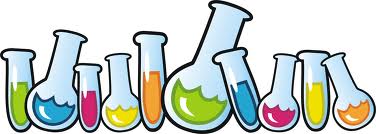 Conceitos iniciais
Análise quantitativa volumétrica baseada na reação de óxido redução – transferência de elétrons (variação do nox das substâncias envolvidas).
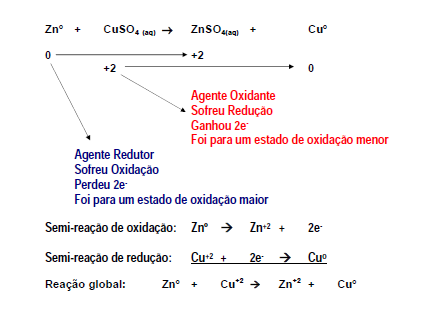 Volumetria de óxido-redução
Reações de redox podem ocorrer por:

Transferência direta de e-


Transferência indireta de e-
Transferência Direta
Lâmina de cobre mergulhada em solução contendo íons Hg+2 torna-se prateada pela deposição de Hg0 na sua superfície:
Hg+2 + Cu0 → Hg0 + Cu+2
Semi-reação de oxidação: 
Cuº → Cu+2 + 2e-
Semi-reação de redução: 
Hg+2 + 2e- → Hgo
Reação global: 
Cuº + Hg+2 → Cu+2 + Hgº
Hg+2 + Cu0 → Hg0 + Cu+2
Redutor:
Perde e-
Sofre oxidação
Oxidante:
Ganha e-
Sofre redução
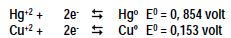 Entre as duas semi-reações aquela que possuir o maior potencial de redução será o agente oxidante
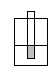 Oxidante migra até a placa metálica (agente redutor) depositando-se na sua superfície na forma metálica.
Transferência indireta de elétrons
Sistema onde as semi-reações envolvidas ocorrem sem que as espécies reagentes estejam em contato direto = PILHA GALVÂNICA
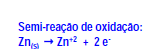 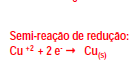 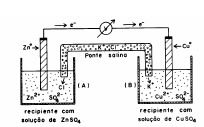 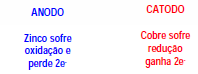 Pilha de Daniell
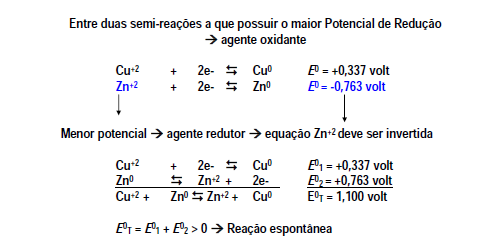 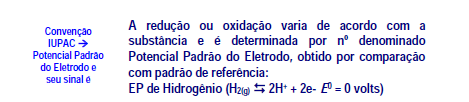 Relaciona o potencial de uma meia-célula com as concentrações das espécies oxidadas e reduzidas.
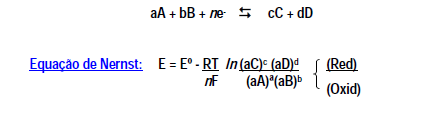 Equação de Nernst
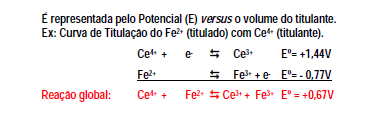 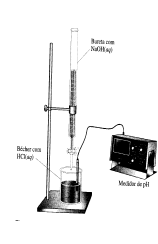 Ponto de equivalência: caracterizado por brusca mudança do potencial de redução

Ponto final: pode ser feita por 3 métodos

1) Visualmente sem a adição de indicadores (quando o titulante apresenta uma coloração. Ex: KMnO4 incolor --- rosa)

2) Uso de indicadores: reagem de modo específico com um dos participantes da reação.

3) Métodos eletroanalíticos: Potenciometria  - envolve a medida do potencial da célula eletroquímica.
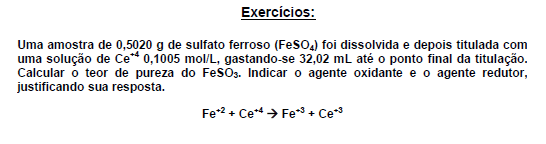 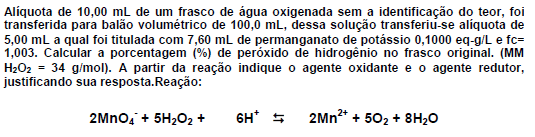